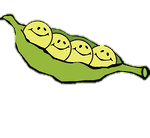 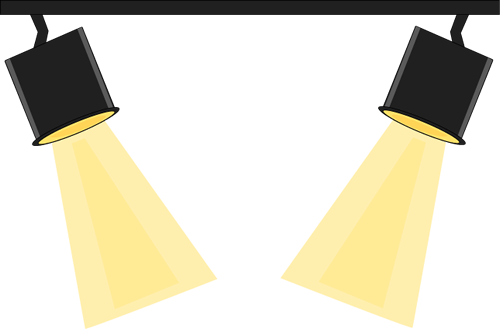 What is promenade theatre?
Have a go at this Bitesize Drama quiz!
The next two schemes are:

Charlie and the chocolate factory &
Physical Theatre
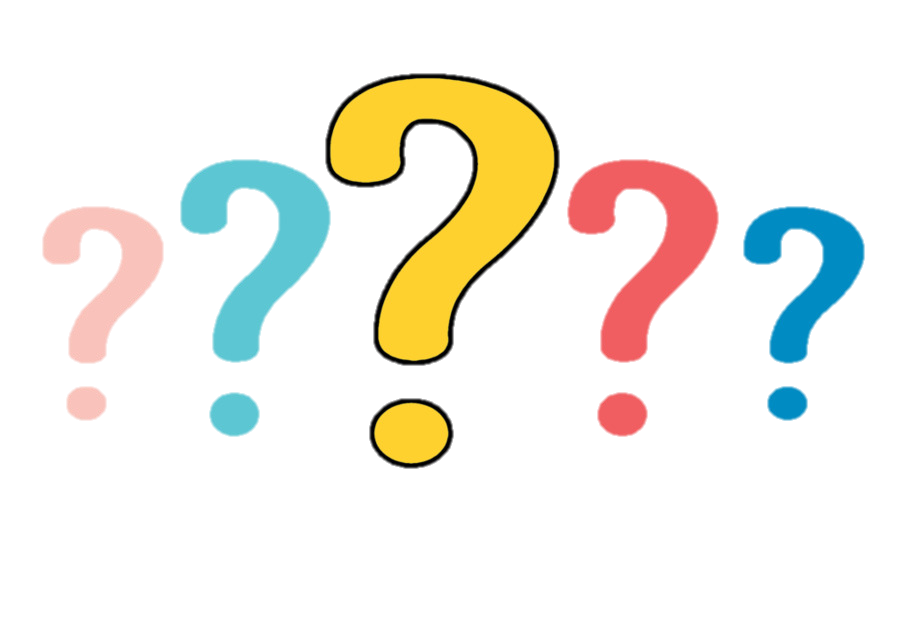 THE 4 P’S
PACE
PITCH
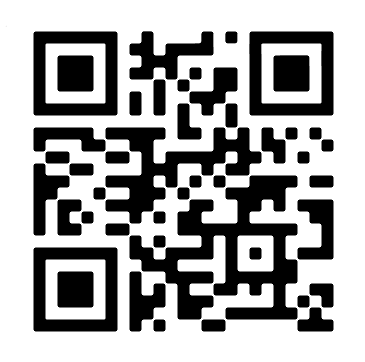 What are the constraints of ‘Theatre in The Round?’
What performance skills can we use to show emotion?
PAUSE
PROJECTION
New Skill/Technique         Retrieval
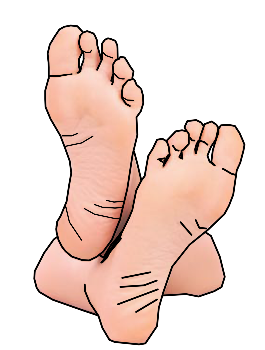 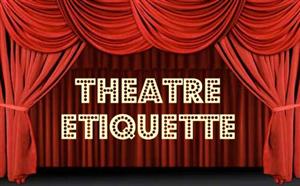 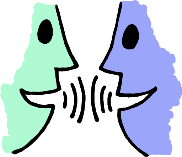 DO NOT talk/shout whilst watching a performance/show
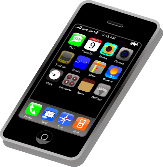 Turn OFF your phone
DO NOT put your feet up on the chair in front of you
DO NOT leave any rubbish behind
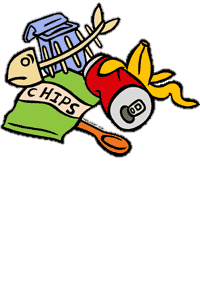 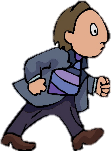 DO NOT get out of your seat unless you have asked a member of staff
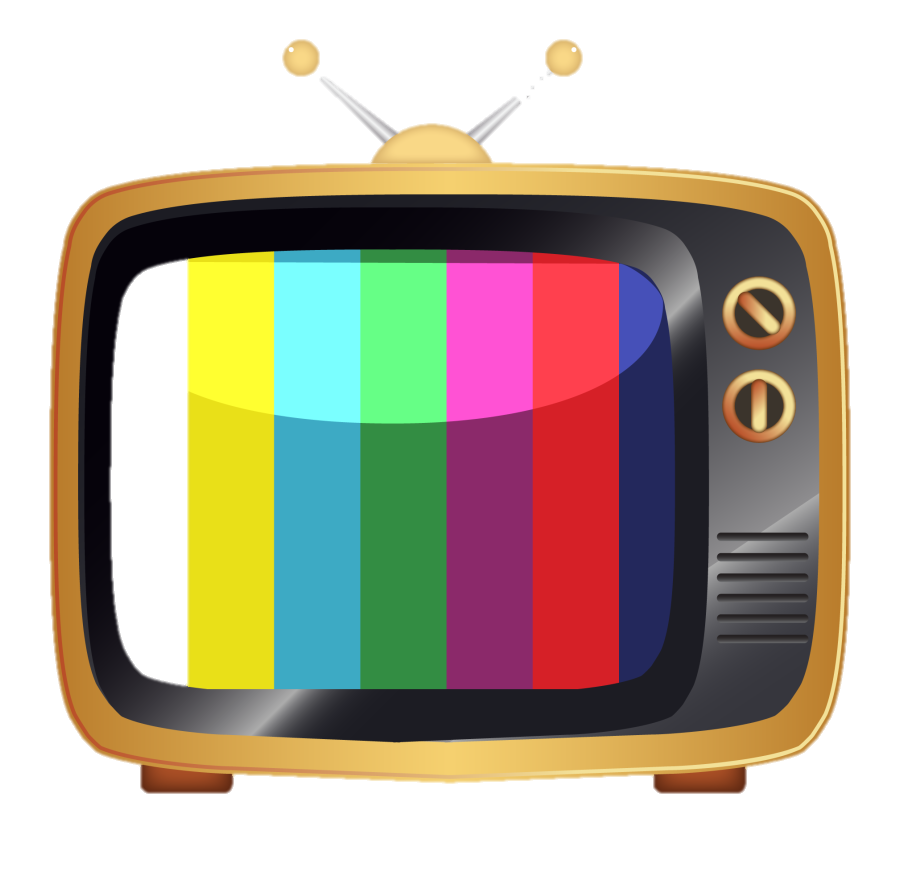 BUT DO ENJOY YOURSELVES!
WATCH LIST FOR THIS TERM (IF YOU CAN):
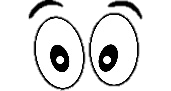 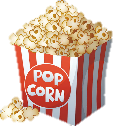 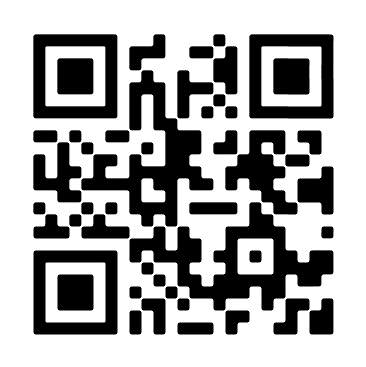 Willy Wonka and the Chocolate Factory 1971
Frantic Assembly: What is Physical Theatre?
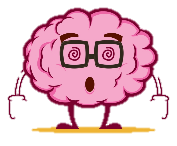 The Drana Maga-scene:
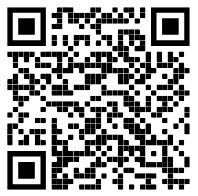 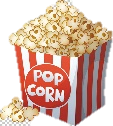 Charlie and The Chocolate Factory 2005
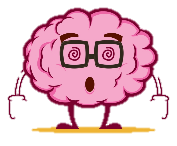 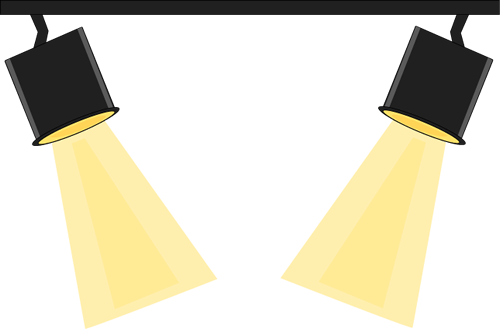 Just some of the skills you will learn/recall upon this term!
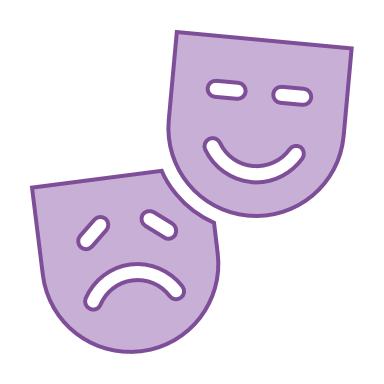 New Skill/Technique         Retrieval
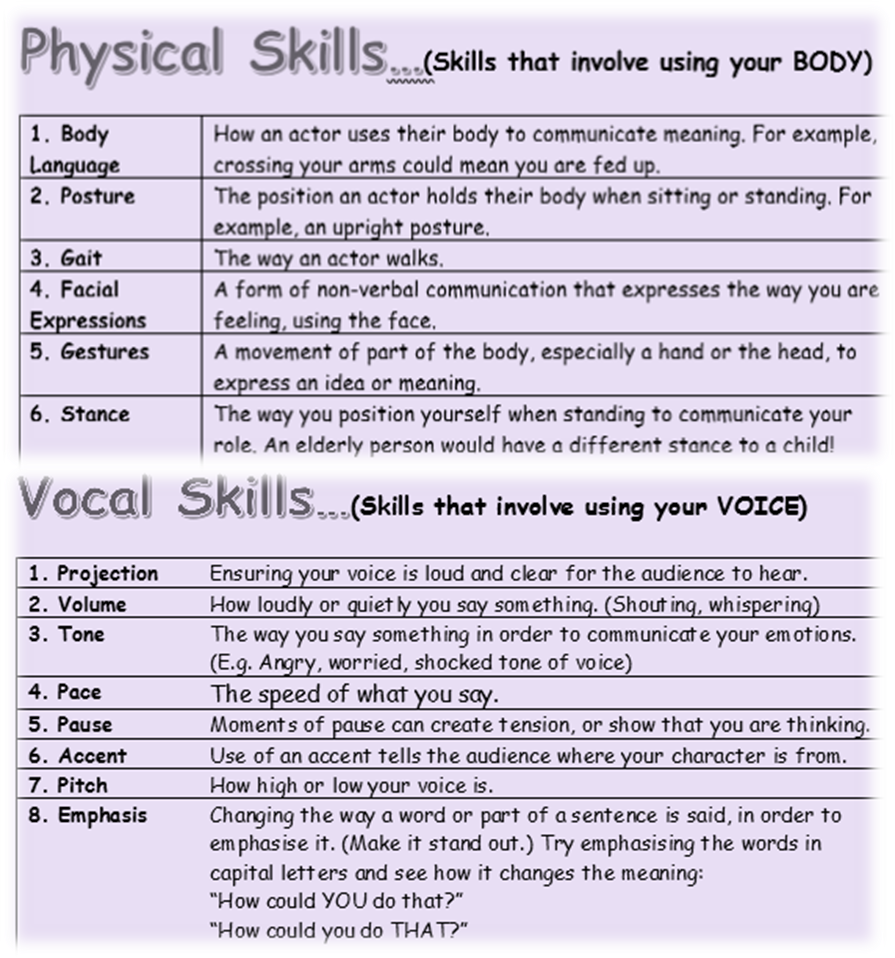 Stage positioning
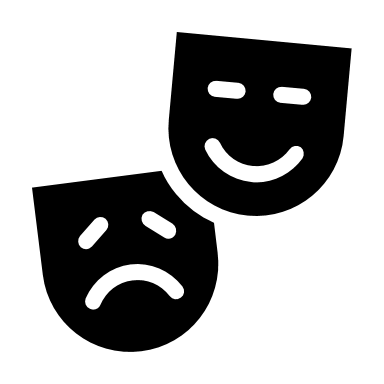 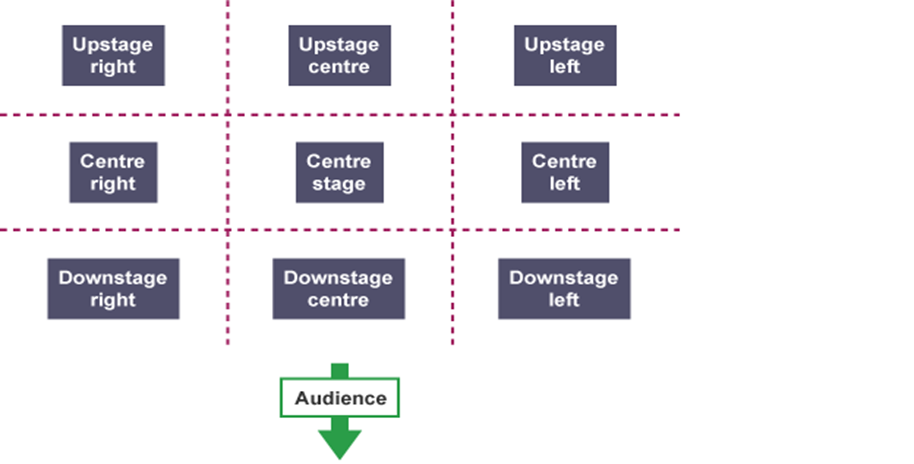